Webinar #1 - Real Estate 101
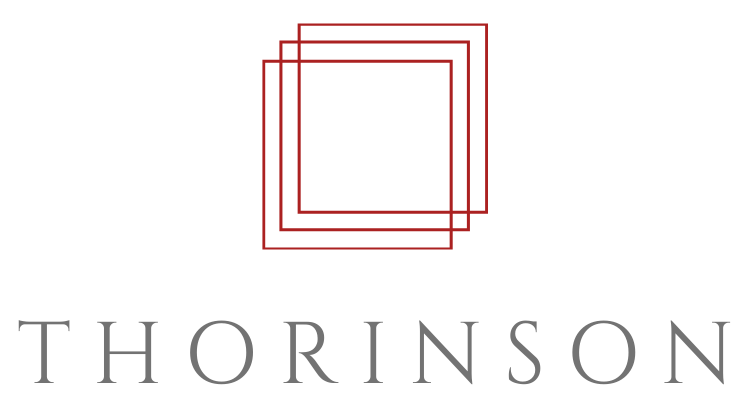 “The conservative, thoughtful, thrifty investor’s guide to building a real-estate empire.”

In this webinar, we will focus on Chapters 2, 3, 4, 5, 8, and 10. We will go over the key terms to know so you can hit the ground running. But it is not all rewarding; there are risks and responsibilities.   

“If property had simply pleasures, we could stand it; but its duties make it unbearable.” 
Oscar Wilde.
The Magnificent Ambersons
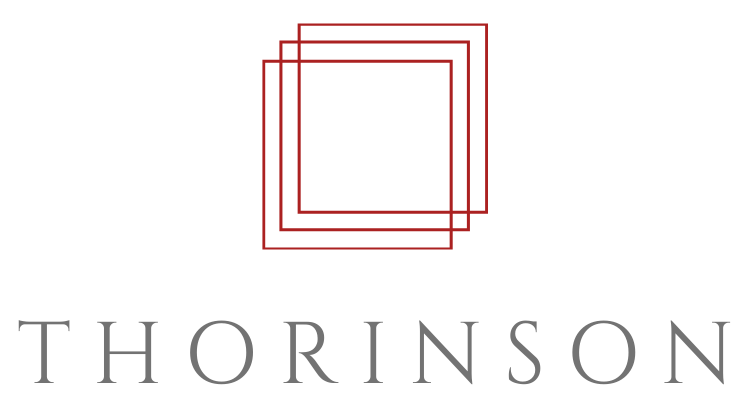 The novel traces the growth of the United States through the declining fortunes of three generations of the aristocratic Amberson family in an upper-scale Indianapolis neighborhood between the end of the Civil War and the early 20th century, a period of rapid industrialization and socioeconomic change in America. 

Avoid the Brazilian saying “rich father, noble son, poor grandson.” Consider the Thorinson Family Office your trusted partner until you find someone in your family to take over.
Who We Are
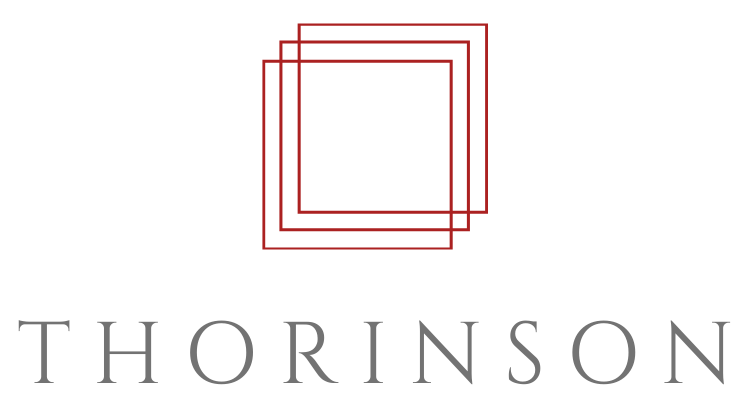 We are real estate investors, just like you, but have been doing this for generations.
We source the deals; we manage the properties; and we invest alongside of you with skin-in-the-game.
We specialize in rolling our investments over in a 1031 exchange to unleash tax savings when a superior property is identified.
We only invest in the U.S. real estate market in deals where we take title to real property.

“The record shows that more average people have built sizable amounts of wealth through property than any other type of savings or investment.” Investing in Real Estate (7th Ed., 2012) by Gary W. Eldred, PhD., at page 19.
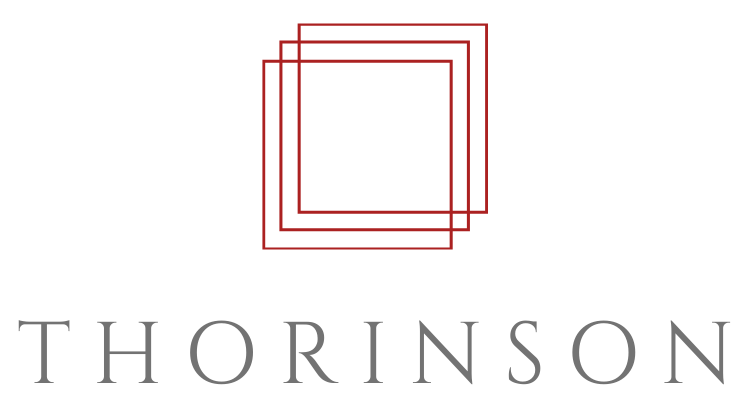 Magnificent AmbersonsFirst Generation
(p. 9) Against so homespun a background the magnificence of the Ambersons was as conspicuous as a brass band at a funeral. Major Amberson bought two hundred acres of land at the end of National Avenue; and through this tract he built broad streets and cross-streets; paved them with cedar block, and curbed them with stone. He set up fountains, here and there, where the streets intersected, and at symmetrical intervals placed cast-iron statues, painted white … Most of the forest trees had been left to flourish still, and, at some distance, or by moonlight, the place was in truth beautiful … He had not seen Versailles, but, standing before the Fountain of Neptune in Amberson Addition, at bright noon, and quoting the favorite comparison of the local newspapers, he declared Versailles outdone … Its main thoroughfare, an oblique continuation of National Avenue, was called Amberson Boulevard, and here, at the juncture of the new Boulevard and the Avenue, Major Amberson reserved four acres for himself, and built his new house—the Amberson Mansion, of course. This house was the pride of the town. Faced with stone as far back as the dining-room windows, it was a house of arches and turrets and girdling stone porches it had the first porte-cochere seen in that town. There was a central ‘front hall’ with a great black walnut stairway, and open to a green glass skylight called the ‘dome,’ three stories above the ground floor. A ballroom occupied most of the third story; and at one end of it was a curved walnut gallery for the musicians … Well, sir, I presume the President of the United States would be tickled to swap the White House for the new Amberson Mansion, if the Major’d give him the chance—but by the Almighty Dollar; you bet your sweet life the Major wouldn’t!”
Wall Street Journal Guidebook
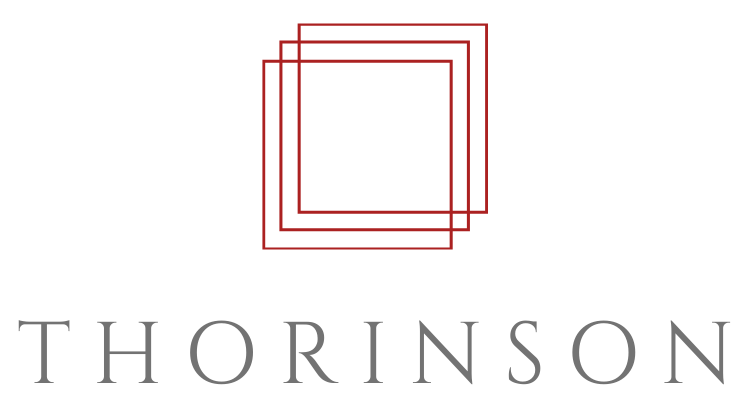 Capitalization (CAP) Rate (p. 59)
Net Operating Income / Purchase Price – CAP rate.
https://www.youtube.com/watch?v=3mGyorGD69w 
Depreciation (p. 74)
	The decrease in the value of assets and the method used to reallocate, or "write 	down" of the cost of an asset as it appears as an expense on our tax returns. 
	https://www.youtube.com/watch?v=dYamBX7sttU 
1031 Exchange (p. 82)
	A 1031 exchange is a swap of one real estate investment for another in a tax 	efficient manner enabling the indefinite deferral of capital gains tax. (The term 	gets its name from Section 1031 of the Internal Revenue Code.) 
	https://www.youtube.com/watch?v=sx1VCG7HtYY
Magnificent Ambersons Second Generation
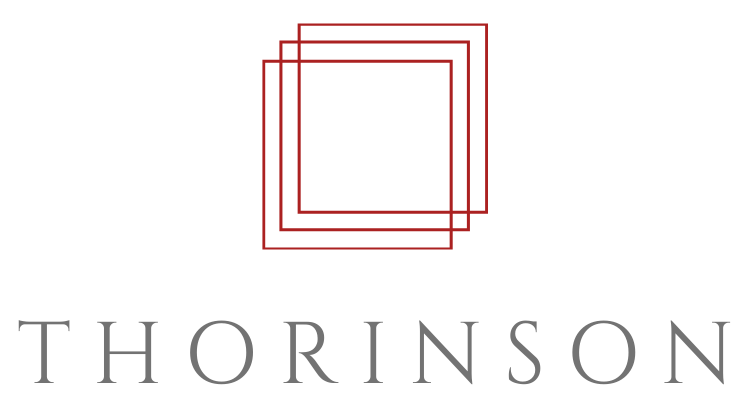 (p. 102) “He stood looking at the houses across the street from the Mansion; and though the sunshine was bright upon them, they seemed mysteriously threatening ... The Johnsons had originally owned a lot three hundred feet wide, but they had sold all of it except the meagre frontage before the house itself, and five houses were now crowded into the space where one used to squire it so spaciously. Up and down the street, the same transformation had taken place every big, comfortable old brick house now had two or three smaller frame neighbors crowding up to it on each side, cheap-looking neighbors, most of them needing paint and not clean—and yet, though they were cheap looking, they had cost as much to build as the big brick houses, whose former ample yards they occupied. Only where George stood was there left a sward as of yore; the great, level, green lawn that served for both the Major’s house and his daughter’s. This serene domain—unbroken, except for the two graveled carriage-drives—alone remained as it had been during the early glories of the Amberson Addition.”
Wall Street Journal Guidebook
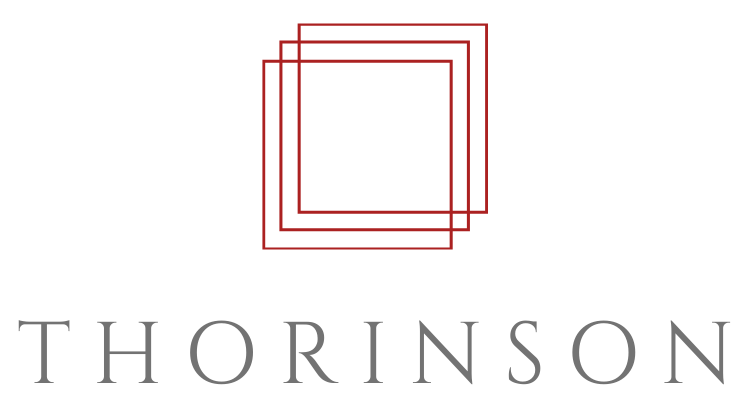 Financing (p. 19)
	Save up for your down payment.
	Secure a conventional loan. 
	Borrow from friends and family. Honor the terms.  
Landlord (p. 147)
	Tenant disputes (p. 162)
Be Frugal (p. 192)
	When in doubt, do not spend.
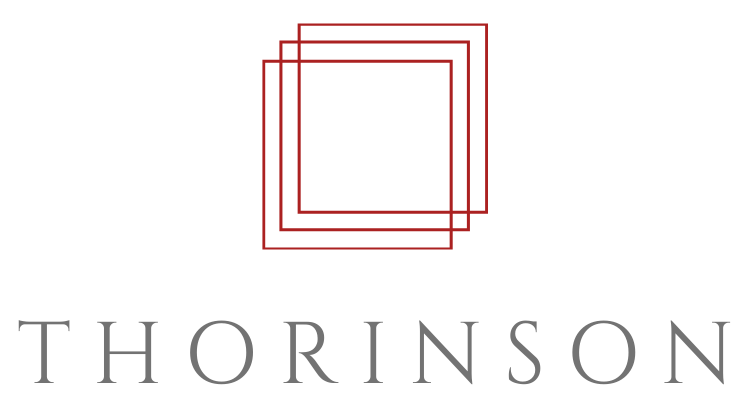 Magnificent Ambersons Third Generation
(p. 231) “On this last homeward walk of his, when George reached the entrance to Amberson Addition—that is, when he came to where the entrance had formerly been—he gave a little start, and halted for a moment to stare. This was the first time he had noticed that the stone pillars, marking the entrance, had been removed.  Then he realized that for a long time he had been conscious of a queerness about this corner without being aware of what made the difference. National Avenue met Amberson Boulevard here at an obtuse angle, and the removal of the pillars made the Boulevard seem a cross-street of no overpowering importance—certainly it did not seem to be a boulevard! At the next corner Neptune’s Fountain remained, and one could still determine with accuracy what its designer’s intentions had been. It stood in sore need of just one last kindness, and if the thing had possessed any friends they would have done that doleful shoveling after dark. George did not let his eyes linger upon the relic; nor did he look steadfastly at the Amberson Mansion. Massive as the old house is, it managed to look gaunt: its windows stared with the skull emptiness of all windows in empty houses that are to be lived in no more. Of course the rowdy boys of the neighborhood had been at work; many of these haggard windows were broken; the front door stood ajar, forced open; and idiot salacity, in white chalk, was smeared everywhere upon the pillars and stonework of the verandas. George walked by the Mansion hurriedly, and came home to his mother’s house for the last time.”   
https://www.youtube.com/watch?v=BrWwVhnztcg
End Game
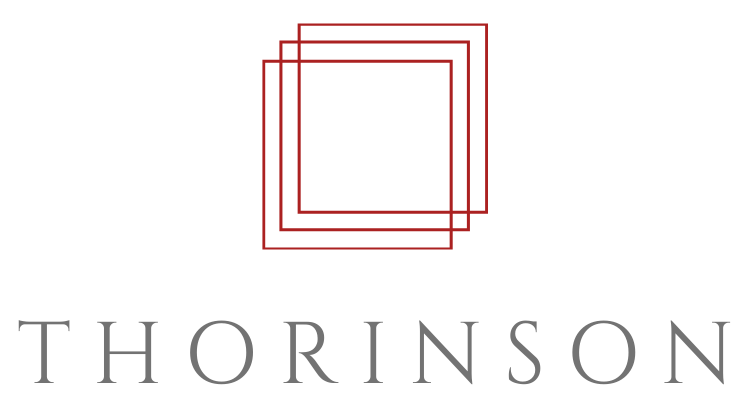 The three key questions (p. 35) in real estate are:
Is it a good location?
Can I better it? Gross potential revenues (p. 50) and 
Does the Seller have a subjective reason for selling? 

CORE VALUES
Excellence – Pride of Ownership (but start with something smaller).
Fun – Improve and then simplify by trading up.
Respect – Train your successors so you can delegate.
Safeguard – Seek out fee simple properties and minimize the risks. 
Transparency – Share your track record for posterity.